Ik geloof in God de Vader, de Almachtige, Schepper van de hemel en de aarde.
[Speaker Notes: 1]
Ik geloof in God de Vader, de Almachtige, Schepper van de hemel en de aarde.

1. Is Hij Schepper, of is alles evolutie?
[Speaker Notes: 1]
Ik geloof in God de Vader, de Almachtige, Schepper van de hemel en de aarde.

1. Is Hij Schepper, of is alles evolutie?
2. Kan Hij een almachtige, goede Vader zijn, als er zoveel ellende is?
[Speaker Notes: 1]
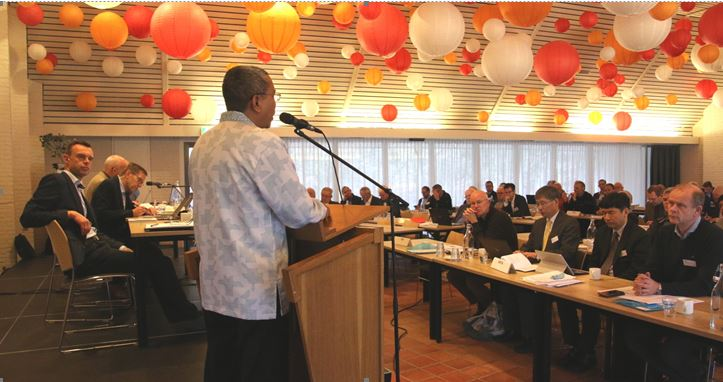 [Speaker Notes: 1]
Schepper of evolutie?
[Speaker Notes: 1]
Schepper of evolutie?

benadering 1: de gegevens van de Bijbel en die van de biologie en geologie kloppend maken
[Speaker Notes: 1]
Schepper of evolutie?

benadering 1: de gegevens van de Bijbel en die van de biologie en geologie kloppend maken

benadering 2:
[Speaker Notes: 1]
Schepper of evolutie?

benadering 1: de gegevens van de Bijbel en die van de biologie en geologie kloppend maken

benadering 2: je voelt
[Speaker Notes: 1]
Schepper of evolutie?

benadering 1: de gegevens van de Bijbel en die van de biologie en geologie kloppend maken

benadering 2: je voelt en weet
[Speaker Notes: 1]
Schepper of evolutie?

benadering 1: de gegevens van de Bijbel en die van de biologie en geologie kloppend maken

benadering 2: je voelt en weet en verlangt wat de Bijbel zegt: Schepper
[Speaker Notes: 1]
Schepper of evolutie?

benadering 1: de gegevens van de Bijbel en die van de biologie en geologie kloppend maken

benadering 2: je voelt en weet en verlangt wat de Bijbel zegt: Schepper-
én onder de indruk van wetenschap
[Speaker Notes: 1]
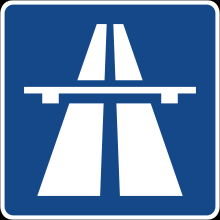 [Speaker Notes: 1]
Schepper of evolutie?

benadering 1: de gegevens van de Bijbel en die van de biologie en geologie kloppend maken

benadering 2: je voelt en weet en verlangt wat de Bijbel zegt: Schepper-
én onder de indruk van wetenschap
[Speaker Notes: 1]
Schepper of evolutie?

benadering 1: de gegevens van de Bijbel en die van de biologie en geologie kloppend maken
	nadeel: je dwingt de Bijbel in het 	format van de wetenschap
[Speaker Notes: 1]
almachtige, goede Vader t.o. ellende
[Speaker Notes: 1]
almachtige, goede Vader t.o. ellende

God: wel goed, niet almachtig?
[Speaker Notes: 1]
almachtige, goede Vader t.o. ellende

God: wel goed, niet almachtig?
wij: hulpeloos, maar schuldig?
[Speaker Notes: 1]
almachtige, goede Vader t.o. ellende

God: wel goed, niet almachtig?
wij: hulpeloos, maar schuldig?
of: God meeverantwoordelijk?
[Speaker Notes: 1]
almachtige, goede Vader t.o. ellende

God: wel goed, niet almachtig?
wij: hulpeloos, maar schuldig?
of: God meeverantwoordelijk?

1. ik zie verdriet, verlang naar vreugde
[Speaker Notes: 1]
almachtige, goede Vader t.o. ellende

God: wel goed, niet almachtig?
wij: hulpeloos, maar schuldig?
of: God meeverantwoordelijk?

1. ik zie verdriet, verlang naar vreugde
2. wij zijn verantwoordelijk
[Speaker Notes: 1]
almachtige, goede Vader t.o. ellende

God: wel goed, niet almachtig?
wij: hulpeloos, maar schuldig?
of: God meeverantwoordelijk?

1. ik zie verdriet, verlang naar vreugde
2. wij zijn verantwoordelijk
3. God is goed
[Speaker Notes: 1]
almachtige, goede Vader t.o. ellende

God: wel goed, niet almachtig?
wij: hulpeloos, maar schuldig?
of: God meeverantwoordelijk?

1. ik zie verdriet, verlang naar vreugde
2. wij zijn verantwoordelijk
3. God is goed
 	Gods oplossing: Jezus Christus
[Speaker Notes: 1]